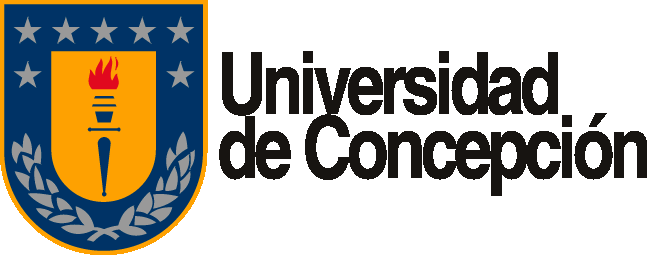 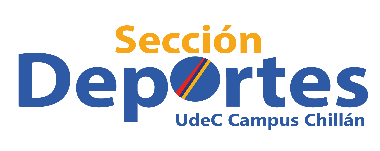 ASIGNATURAS COMPLEMENTARIAS DEPORTIVAS



101464   ACONDICIONAMIENTO FISICO   I   2 CRÉDITOS   30 CUPOS   Martes y Jueves 18:30 horas     PRESENCIAL, ZOOM, TEAMS
101465   ACONDICIONAMIENTO FISICO  II   2 CRÉDITOS    20 CUPOS   Martes y Jueves 18:30 horas     PRESENCIAL, ZOOM, TEAMS
101466   ACONDICIONAMIENTO FISICO  III  2 CRÉDITOS    20 CUPOS   Martes y Jueves 18:30 horas     PRESENCIAL, ZOOM, TEAMS   
                 PROFESOR JUAN CARLOS ACEVEDO RAMÍREZ  aramirezjuan2020@gmail.com  o  jacevedo@udec.cl 


101645   AJEDREZ: Pensamiento lógico y reflexivo I   2 CRÉDITOS        35 CUPOS               Lunes 17:30  horas            ZOOM, TEAMS  
                 PROFESOR SILVESTRE PIÑA RUBIO  silvestre.pr@gmail.com  o silvpina@udec.cl 


101512   INTRODUCCIÓN AL ANDINISMO  2 CRÉDITOS  20 CUPOS  Lunes 19:00 horas  PRESENCIAL Salidas a Terreno, a partir de Octubre o Noviembre, ZOOM, TEAMS 
101468   ANDINISMO I                                   2 CRÉDITOS  15 CUPOS   Lunes 19:00 horas PRESENCIAL Salidas a Terreno, a partir de Octubre o Noviembre, ZOOM, TEAMS
101469   ANDINISMO  II                                 2 CRÉDITOS  15 CUPOS   Miércoles 19:00 horas PRESENCIAL Salidas a Terreno, a partir de Octubre o Noviembre, ZOOM, TEAMS
                  PROFESOR CAMILO JARA GAILLARD  jauria@live.com o camiloejara@udec.cl


101480   BAILE ENTRETENIDO I         2 CRÉDITOS    30 CUPOS   Martes y Viernes 13:15 horas                   ZOOM, TEAMS    
101481   BAILE ENTRETENIDO II        2 CRÉDITOS    20 CUPOS   Martes y Viernes 13:15 horas                   ZOOM, TEAMS 
101482   BAILE ENTRETENIDO  III      2 CRÉDITOS    20 CUPOS   Martes y Viernes 13:15 horas                   ZOOM, TEAMS 
                  PROFESORA PATRICIA GOMEZ SANDOVAL  pattyg2504@gmail.com o patriciagomez@udec.cl
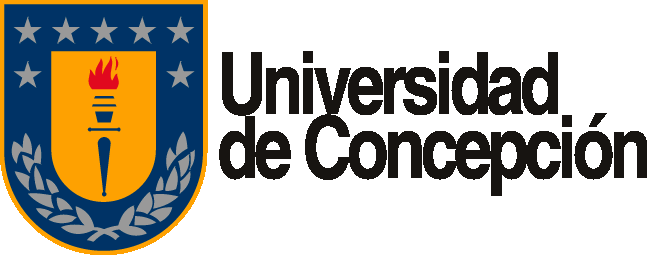 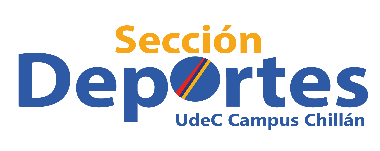 101513   MUSCULACION DEPORTIVA I       2 CRÉDITOS    30 CUPOS   Martes y Jueves  11:00 horas           PRESENCIAL, ZOOM, TEAMS 
101514   MUSCULACION DEPORTIVA II      2 CRÉDITOS    30 CUPOS   Lunes 18:00 horas                PRESENCIAL, ZOOM, TEAMS
101515   MUSCULACION DEPORTIVA III     2 CRÉDITOS    10 CUPOS   Miércoles 18:00 horas         PRESENCIAL, ZOOM, TEAMS
101416   MUSCULACION DEPORTIVA IV     2 CRÉDITOS   10 CUPOS   Miércoles 18:00 horas         PRESENCIAL, ZOOM, TEAMS
                    PROFESOR EDGAR FIGUEROA FERNANDEZ (Musculación II , III y  IV) edgarfiguerosfdez@gmail.com o edgarfigueroa@udec.cl
                    PROFESOR ALFONSO ROMERO CONCHA (Musculación I )   alfonsobenito@gmail.com o alfonsoromero@udec.cl

101529 - TENIS I                    2 CRÉDITOS             12 CUPOS               Martes y  Jueves 12:30 horas                 PRESENCIAL
101530 - TENIS II                  2 CRÉDITOS              12 CUPOS                Martes y  Jueves 12:30 horas                 PRESENCIAL 
                   PROFESOR ALFONSO ROMERO CONCHA alfonsobenito@Gmail.com   o alfonsoromero@udec.cl 

101531 - TENIS DE MESA I         2 CRÉDITOS      10 CUPOS      Martes y Jueves 12:30 horas               PRESENCIAL
101532 - TENIS DE MESA II       2 CRÉDITOS      10 CUPOS      Martes y Jueves 12:30 horas               PRESENCIAL
101533 - TENIS DE MESA III      2 CRÉDITOS      10 CUPOS      Martes y Jueves 12:30 horas               PRESENCIAL
                  PROFESOR  B. RICARDO RODRÍGUEZ MANRÍQUEZ   brodriguez@udec.cl  o itarodriguezm7@Gmail.com 


101535   VÓLEIBOL I                   2 CRÉDITOS      10 CUPOS   Martes y Jueves 16:00 horas           PRESENCIAL
101536 - VOLEIBOL II                 2 CRÉDITOS      10 CUPOS   Martes y Jueves 16:00 horas            PRESENCIAL
101537 - VOLEIBOL III                2 CRÉDITOS      10 CUPOS   Martes y Jueves 16:00 horas           PRESENCIAL 
                  PROFESOR ALFONSO ROMERO CONCHA  alfonsobenito@gmail.com o alfonsoromero@udec.cl

101543   YOGA I       2 CRÉDITOS    35 Cupos   Lunes y Miércoles  15:45 horas                  ZOOM, TEAMS
                  PROFESORA PRISCILA PADILLA CARTES  pripadilla@udec.cl